Análisis de la Encuesta Nacional de Discriminación 2010
Módulo 2. Racismo y Xenofobia en México
Sesión 2.5. Racismos y xenofobias contemporáneos
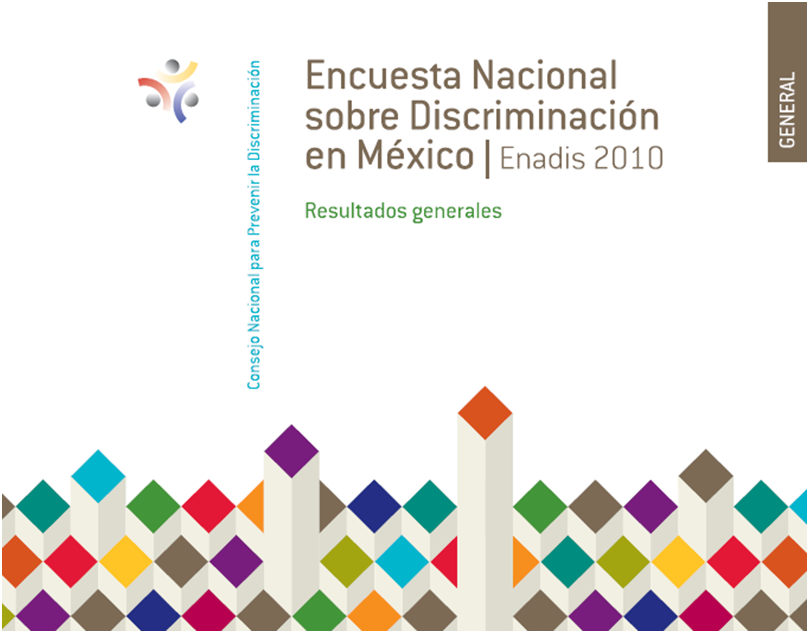 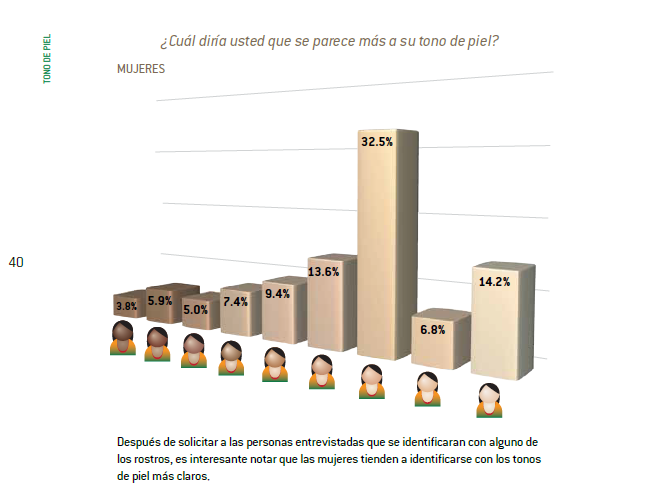 1
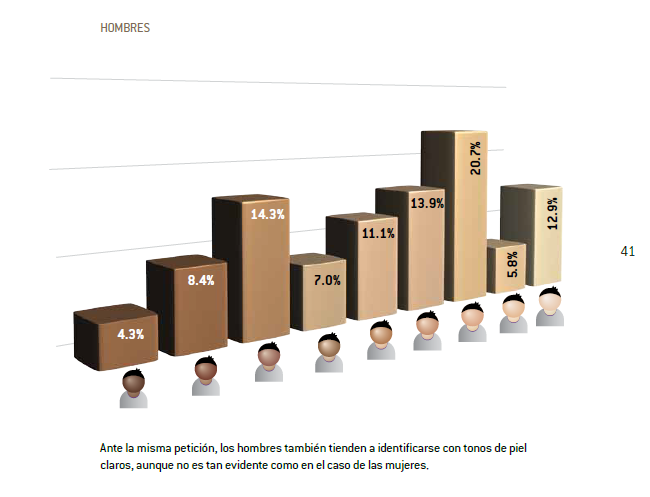 2
3
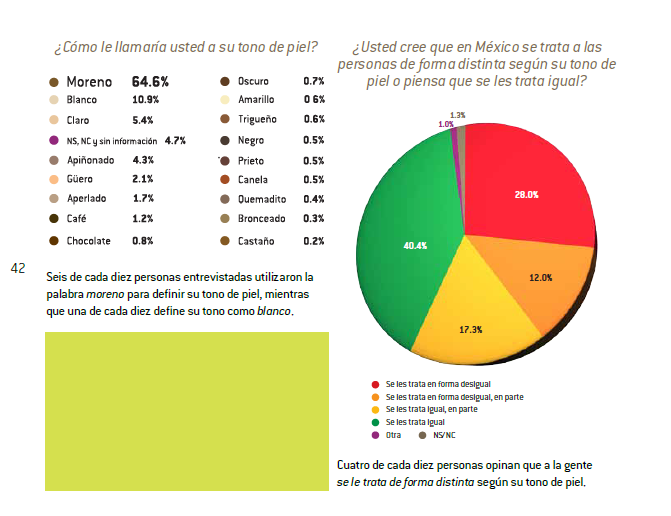 4
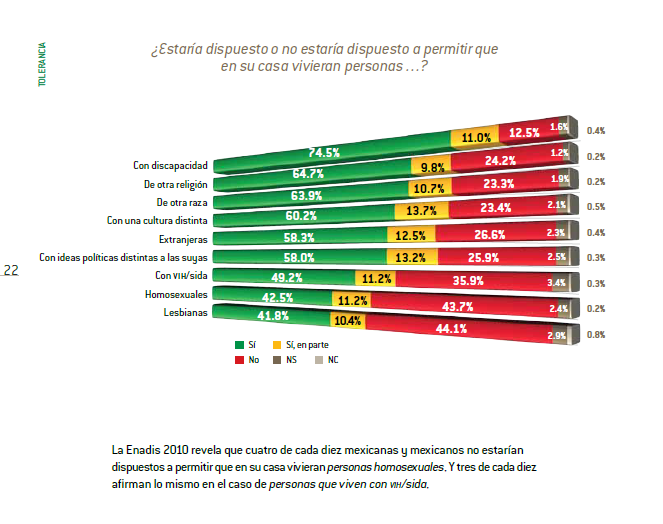 5
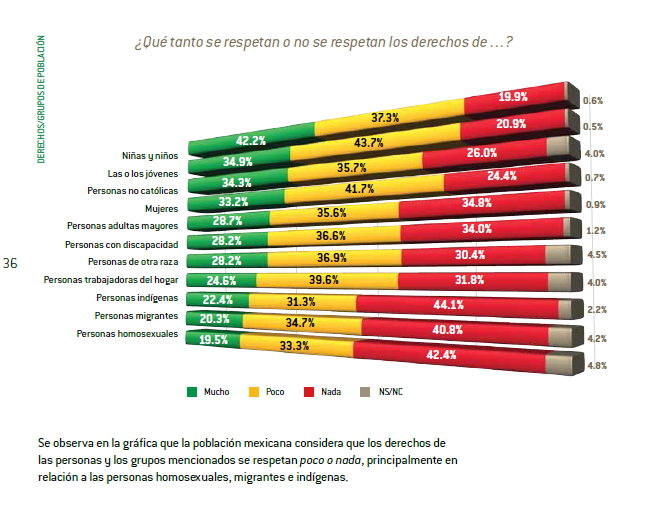 6
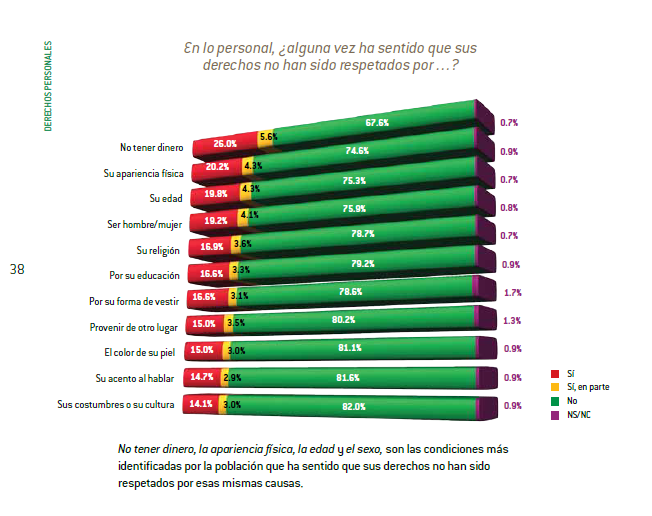 7
8
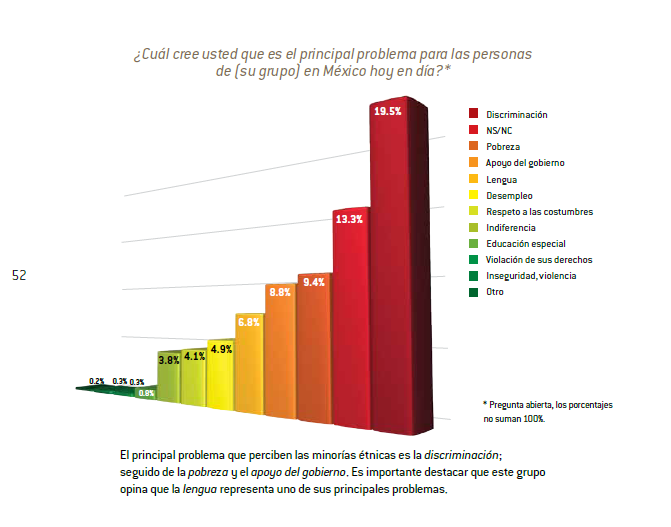 9
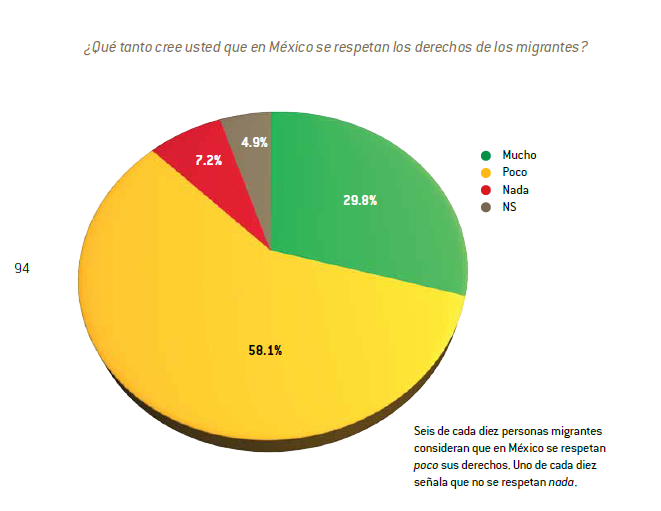 10
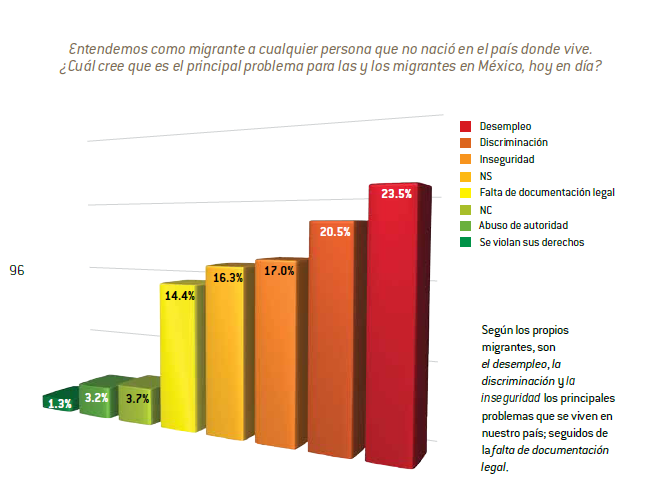